Муниципальное казенное дошкольное образовательное учреждениедетский сад № 2 г. Острогожск Воронежской обл.
IXРегиональный конкурс научно-исследовательских работ и тематических мероприятий экологической направленности «Сохраним пчелу – сохраним планету!»
Руководитель работы: Воробьева Л. А., воспитатель ДОУ
Выполнил: Боброва Дарина,6 лет.
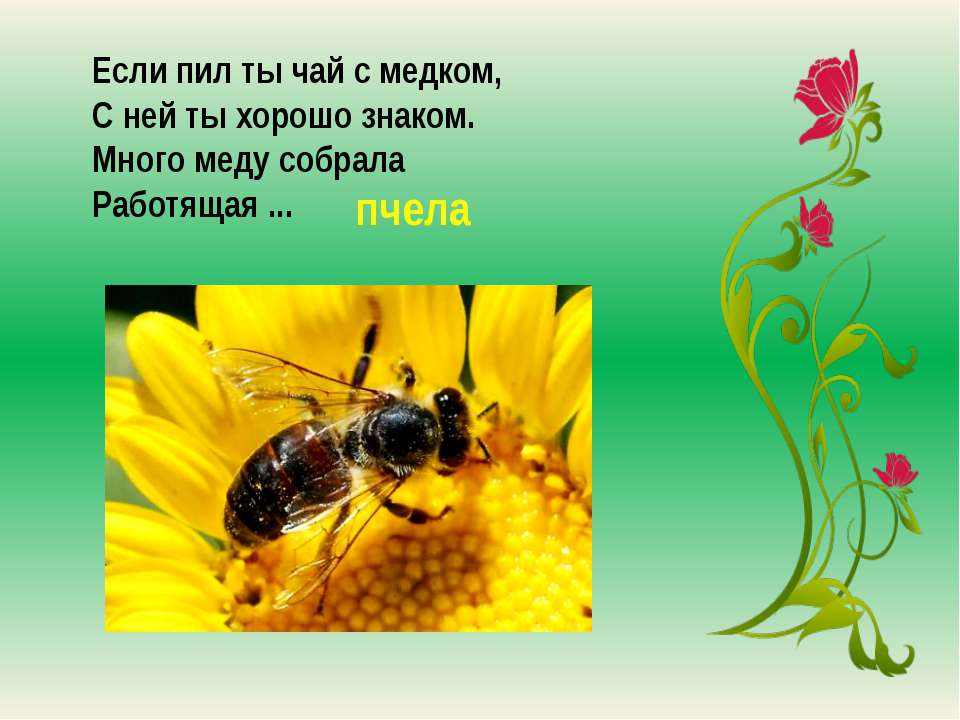 Номинация
         Конкурс-выставка изделий 
    декоративно-прикладного творчества 

    «Медоносная 
           труженица»
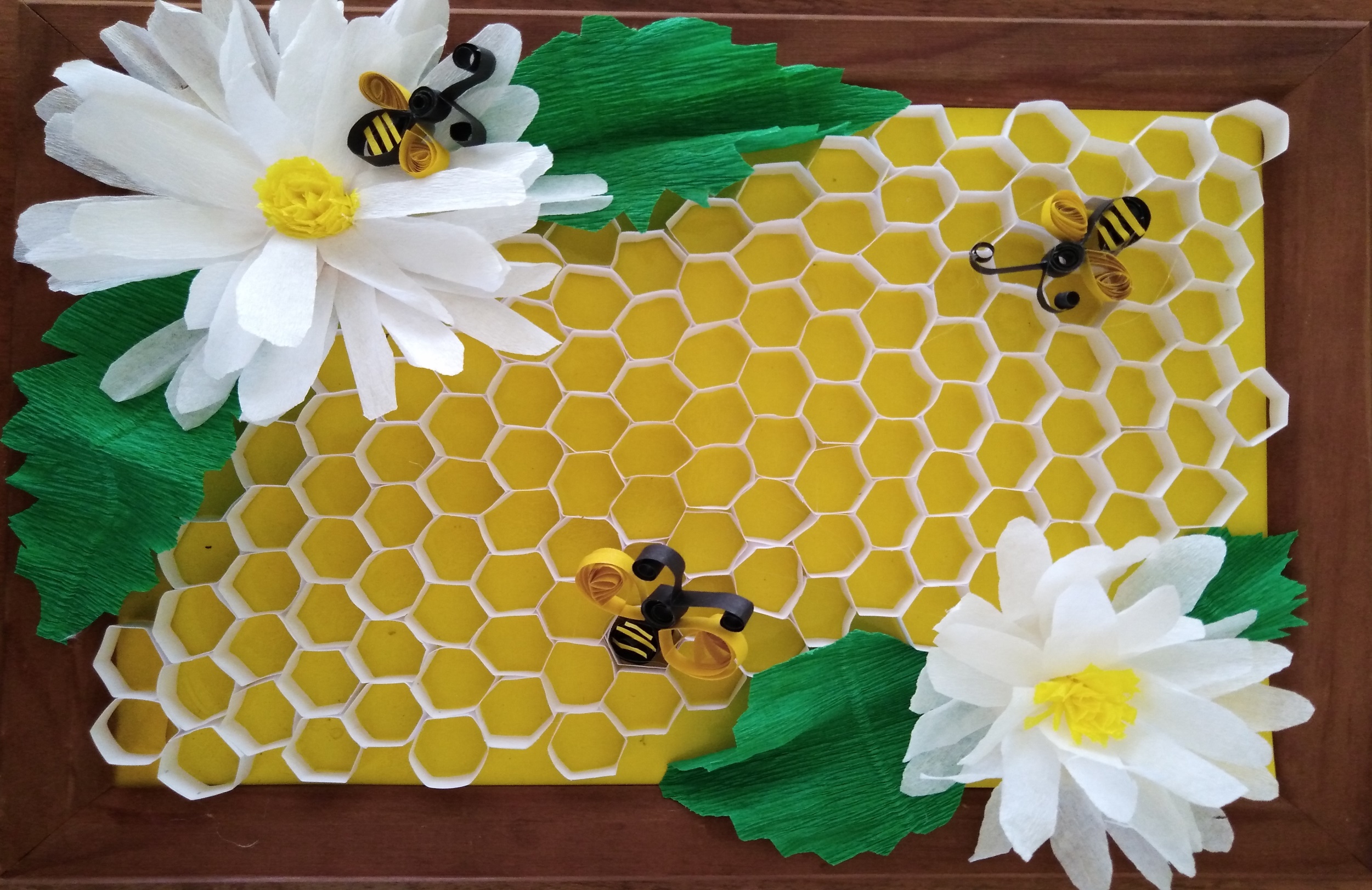 Медоносная пчела – маленькая частичка живой природы. 
Она приносит большую пользу человеку:
дает  целебные продукты пчеловодства , которые 
используются  в медицине , в пище человека,
опыляет растения и увеличивается урожайность многих культур,
участвует в экосистеме , помогает строить дома другим существам и способствует здоровому росту растений и деревьев.
               Давайте вместе беречь природу!
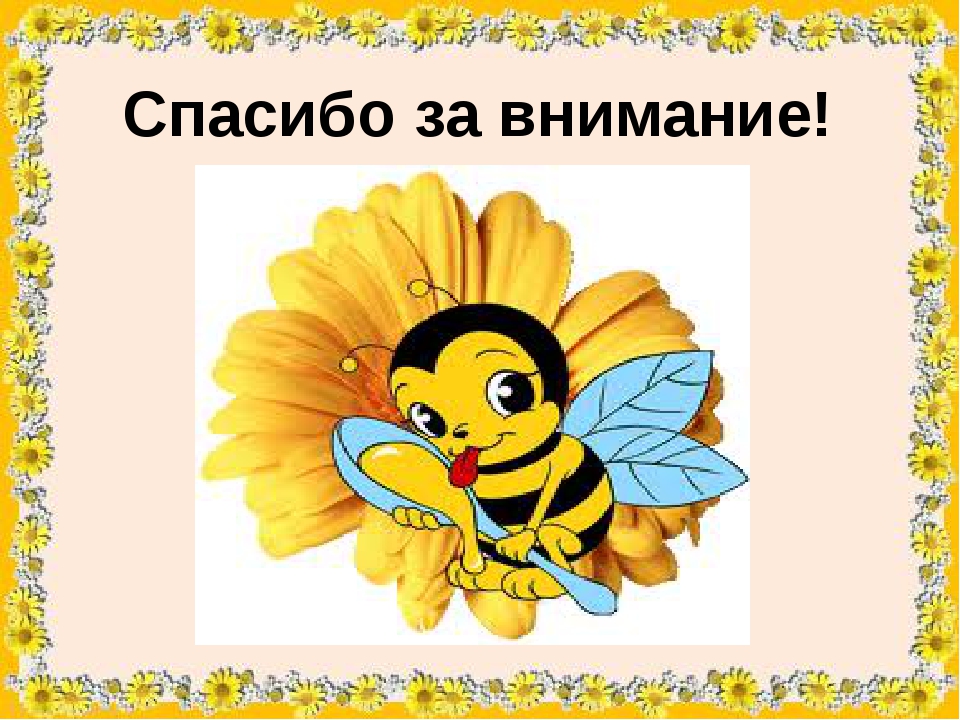 Выводы :